Figure 1. Behavioral task and raw data. (A) Task design indicating the time of occurrence of task events in short (on ...
Cereb Cortex, Volume 22, Issue 9, September 2012, Pages 2148–2159, https://doi.org/10.1093/cercor/bhr299
The content of this slide may be subject to copyright: please see the slide notes for details.
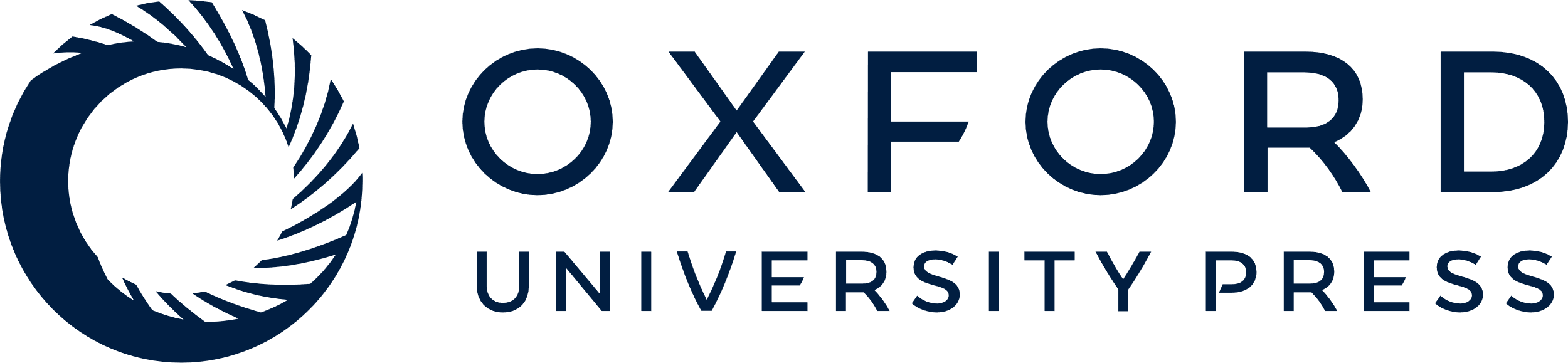 [Speaker Notes: Figure 1. Behavioral task and raw data. (A) Task design indicating the time of occurrence of task events in short (on top) and long delay trials. The vertical lines (also in plots B–E) indicate the onsets or offsets of the task cues. Delay 1, D1; delay 2, D2; go-signal, GO. The task epochs selected for statistical analysis are shown as boxes (E1, E2, and E3). (B, C) Examples of single-trial raw LFP traces for each monkey, showing several long-delay trials in one movement direction from one LFP. Light gray discs after GO indicate the time of movement onset. (D, E) Spectrograms for all correct trials in the same LFPs and conditions as shown above. Frequency is on the vertical axis and time along the horizontal axis. Darker gray indicates increased power (a.u.). (F, G) Power spectra for all correct trials in the same LFPs and conditions during 3 different trial epochs (epochs E1, E2, and E3; see A). The vertical lines indicate the region of analysis (12–40 Hz).


Unless provided in the caption above, the following copyright applies to the content of this slide: © The Author 2011. Published by Oxford University Press. All rights reserved. For permissions, please e-mail: journals.permissions@oup.com]